BELSPO Update

CEOS WGCV-53

Córdoba, 7 March 2024



Jean-Christophe Schyns
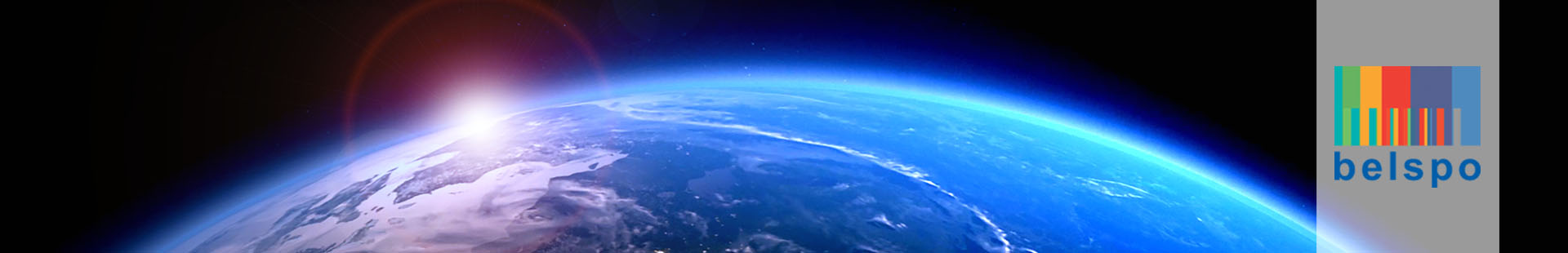 BELSPO
Belgian Science Policy Office (BELSPO)

10 federal scientific institutes: BIRA-IASB, RBINS, RMIB…
Funding of national research programmes
Management of national and international coordination
No Belgian Space Agency        BELSPO Space Department
Belgian Space Strategy
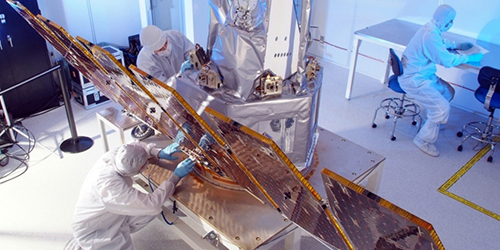 Belgian participation in international organisations dealing with space:
	ESA (BEL 5th largest contributor)
	ECMWF, EUMETSAT, ESO
	EU programmes (Copernicus, Galileo, Research Infrastructures…)
Bilateral cooperations: BEL/France + BEL/Argentina
National EO programmes: STEREO + TERRASCOPE https://terrascope.be/en
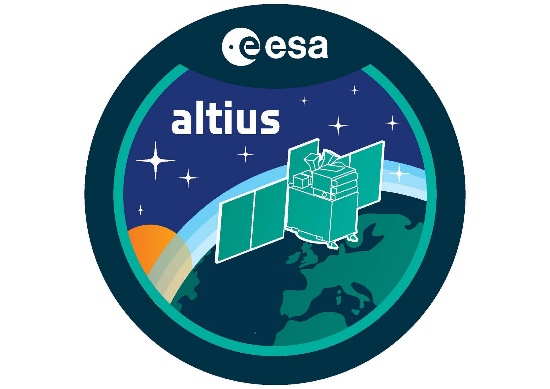 ALTIUShttps://www.esa.int/Applications/Observing_the_Earth/Altius
ALTIUS = Atmospheric Limb Tracker for Investigation of the Upcoming Stratosphere
ESA Earth Watch mission, carries a high-resolution spectral imager and uses a limb-sounding technique to deliver profiles of ozone, other trace gases and aerosols in the middle and upper atmosphere
ESA mission financed by BEL with contributions from CAN, LUX, ROM
Upcoming AO Call for Cal/Val (ESA call for external contributions)
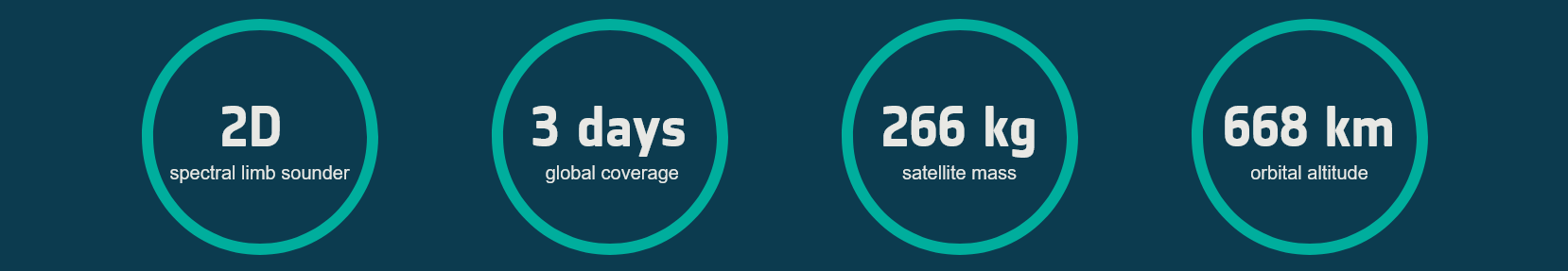 EO Cal/Val Activities in Belgium (1)
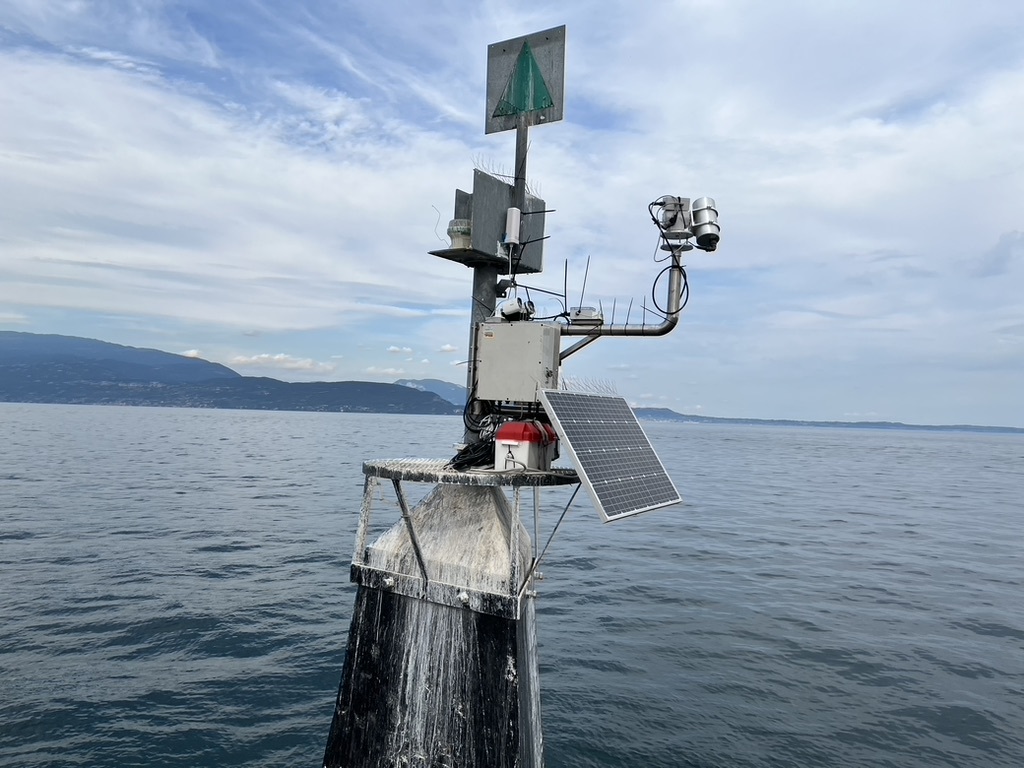 Belgium highly active in 
    Cal/Val activities
Atmosphere
Land
Marine



BELSPO support to validation and calibration via:
National STEREO Programme
ESA (Future-EO, PRODEX)
EO Cal/Val Activities in Belgium (2)
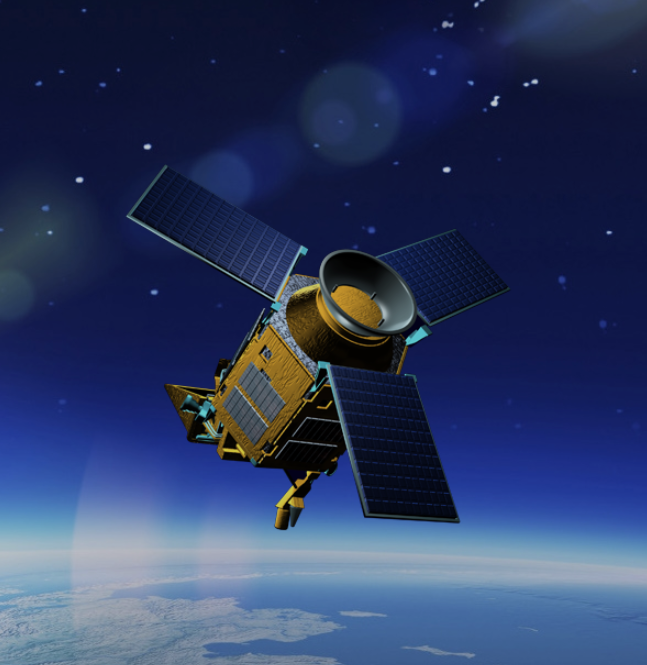 A few examples:

ALTIUS
Sentinel O-MPC
Sentinel-5P operational validation / ATM-MPC
FRM: Hypernets, NDACC, PGN, TCCON…
Harmonization VGT-1, VGT-2 PROBA-V and Sentinel-3
…
EO Cal/Val Activities in Belgium (3)
Federal Scientific Institutes under BELSPO authority
Royal Belgian Institute for Space Aeronomy, BIRA-IASB
Royal Institute of Natural Sciences of Belgium, RBINS
Royal Meteorological Institute of Belgium, RMIB
Royal Observatory of Belgium, ROB
Belgian User Support and Operation Centre, B-USOC

Regional partners and SMEs
Belgian Interregional Environment Agency, IRCEL-CELINE
Centre spatial de Liège, CSL
Rayference
Université de Liège, ULiège
Université libre de Bruxelles, ULB
Universiteit Antwerpen, UA
Vlaamse Instelling voor Technologisch Onderzoek, VITO
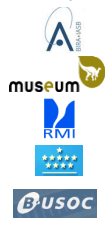 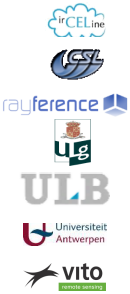 Bilateral agreement CONAE-BELSPOSAOCOM mission providing L-Band radar data
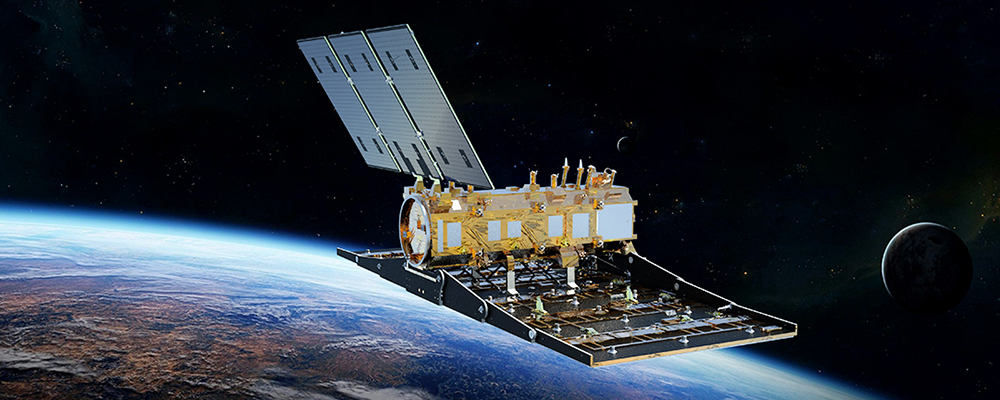 Agreement ARG-BEL signed in 2000 and currently updated
ARG provides images to BEL users for non-commercial applications
BEL provided software for data processing